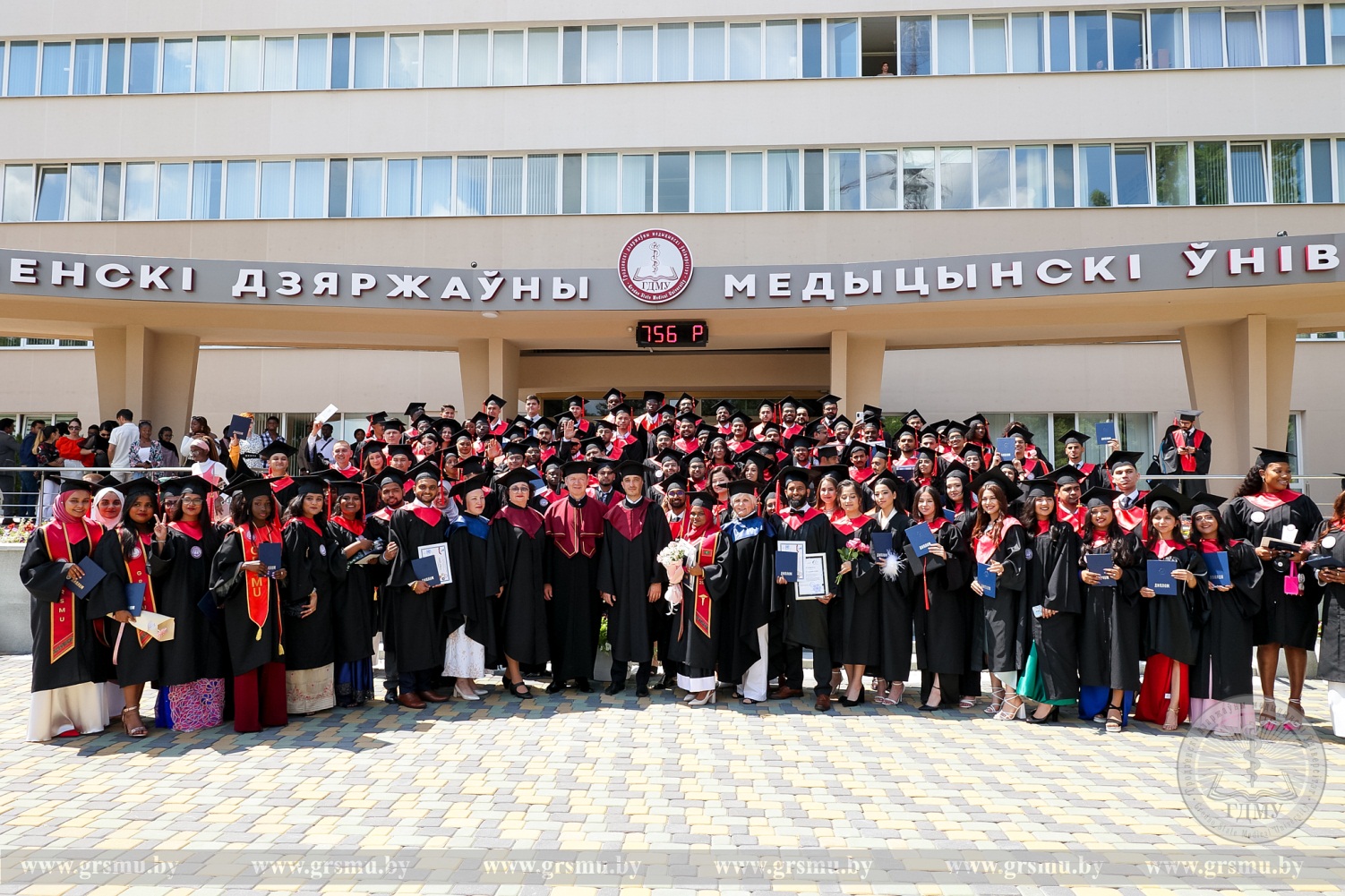 Маркетинговый отчет
по результатам анкетирования
«Удовлетворенность студентов (выпускников 2023) УО «ГрГМУ»
качеством образовательного процесса»
Анкетирование проводилось в мае 2022 года среди студентов 6-курсников факультета иностранных учащихся (таблица 1). Всего приняло участие 135 студентов-выпускников. Все вопросы оценивались по 5-ти бальной шкале (таблица 2).
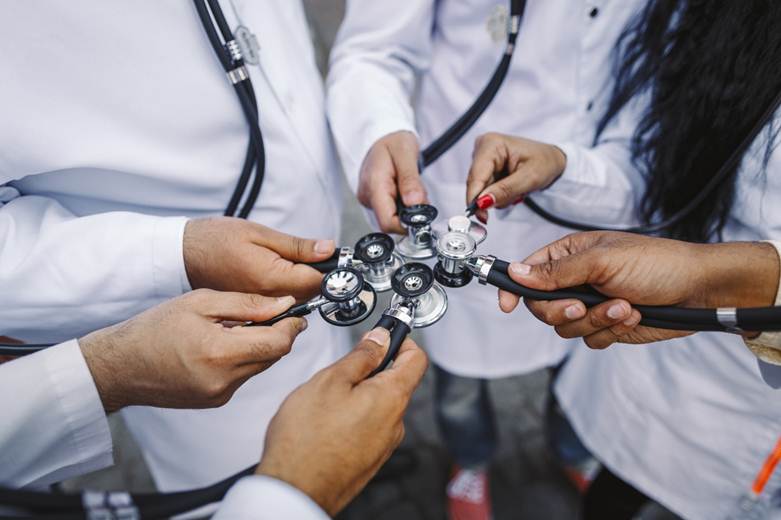 Таблица 1. – Распределение студентов
Таблица 2. - Качество учебного процесса оценивалось по 5-бальной шкале
Русскоговорящим студентам предлагалось оценить работу кафедр по 5-ти направлениям (качество проведения практических занятий и чтения лекций, объективность оценки знаний, обеспеченность литературой и материально-техническая база), а у англоговорящим студентам – по 6-ти направлениям (качество учебной литературы) 


После оценки получили следующие результаты
Русскоговорящие студенты факультета иностранных учащихся из 23 оцениваемых клинических кафедр выделяют: 
Кафедру медицинской реабилитации (4 первых места и 1 третье). Средний балл: 4,85. 
Кафедру общей хирургии (3 первых, 1 второе и 1 третье место) Средний балл: 4,83.
Кафедру детской хирургии (2 первых и 2 вторых места) Средний балл: 4,81.

Последние места занимают кафедры: 
1-я кафедра внутренних болезней (3 последних и 1 предпоследнее место). Средний балл: 4,48. 
Кафедра инфекционных болезней (2 последних и 1 предпоследнее место). Средний балл: 4,52. 
Кафедра лучевой диагностики и лучевой терапии ((2 последних и 1 предпоследнее место). Средний балл: 4,53.
Англоговорящие студенты факультета иностранных учащихся на первое место ставят кафедры: 
1. Кафедру оториноларингологии (цикл глазные болезни) (2 первых, 1 второе и 1 третье место). Средний балл: 4,78. 
2.   Кафедру акушерства и гинекологии (2 первых и 2 третьих места). Средний балл: 4,77. 
3.    2-ю кафедру детских болезней (1 первое и 2 вторых места). Средний балл: 4,76. 

Последние места заняли кафедры: 
Кафедра фтизиопульмонологии (2 последних и 2 предпоследних места). Средний балл: 4,64. 
Кафедра дерматовенерологии (2 последних и 1 предпоследнее место). Средний балл: 4,66. 
Кафедра клинической лабораторной диагностики и иммунологии (1 последнее и 2 предпоследних места). Средний балл: 4,75.
Англоговорящие студенты факультета иностранных учащихся больше всего довольны качеством учебной литературы кафедры акушерства и гинекологии (средний балл 4,82). 
Далее идут: 2-я кафедра внутренних болезней, 2-я кафедра детских болезней, кафедра пропедевтики внутренних болезней ( у всех средний балл 4,79).  
Третье место у кафедры общей хирургии, онкологии ( средний балл 4,77). 



Меньше всего студенты довольны качеством учебной литературы кафедр: 
Клинической лабораторной диагностики и иммунологии (4,61). 
Фтизиопульмонологии (4,64).
Анестезиологии-реаниматологии (4,66).
Рисунок 1. - Уровень удовлетворенности качеством проведения практических занятий (русскоговорящие)
Рисунок 2. - Уровень удовлетворенности качеством проведения практических занятий (англоговорящие)
Рисунок 3. - Уровень удовлетворенности качеством чтения лекций (русскоговорящие)
Рисунок 4. - Уровень удовлетворенности качеством чтения лекций (англоговорящие)
Рисунок 5. - Уровень удовлетворенности объективностью оценки знаний (русскоговорящие)
Рисунок 6. - Уровень удовлетворенности объективностью оценки знаний (англоговорящие)
Рисунок 7. - Уровень удовлетворенности обеспеченностью учебной литературой (русскоговорящие)
Рисунок 8. - Уровень удовлетворенности обеспеченностью учебной литературой (англоговорящие)
Рисунок 9. - Уровень удовлетворенности качеством учебной литературы (англоговорящие)
Рисунок 10. - Уровень удовлетворенности материально-технической базой кафедр (русскоговорящие)
Рисунок 11. - Уровень удовлетворенности материально-технической базой кафедр (англоговорящие)
Для того чтобы определить степень удовлетворенности выпускников качеством
образовательного процесса и сравнить результаты с прошлыми годами была использована 5-ти бальная шкала (таблица 3).
Таблица 3 - Шкала степени удовлетворенности (СУ) по 5 бальной шкале
Студенты оценивали качество удовлетворенности образовательным процессом по следующим характеристикам:

Удовлетворенность качеством учебного процесса.
Удовлетворенность условиями для обучения.
Удовлетворенность воспитательной деятельностью.
Удовлетворенность качеством работы деканата.
Удовлетворенность психологическим климатом в университете.
Удовлетворенность работой национальных землячеств. 
После обработки результатов анкеты, получили следующие результаты (рисунки 12-13):
У русскоговорящих студентов баллы распределились следующим образом:

Удовлетворенность качеством учебного процесса: 4,86 баллов;
Удовлетворенность условиями для обучения: 4,69 баллов;
Удовлетворенность воспитательной деятельностью: 4,68 баллов;
Удовлетворенность качеством работы деканата: 4,88 баллов;
Удовлетворенность психологическим климатом в университете: 4,68 баллов;
Удовлетворенность работой национального землячества: 4,77 баллов.
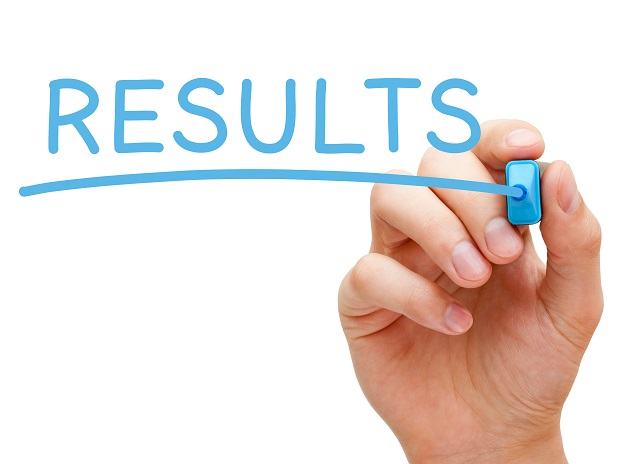 У англоговорящих студентов баллы распределились следующим образом: 

Удовлетворенность качеством учебного процесса: 4,7 баллов;
Удовлетворенность условиями для обучения: 4,7 баллов;
Удовлетворенность воспитательной деятельностью: 4,8 баллов;
Удовлетворенность качеством работы деканата: 4,8 баллов;
Удовлетворенность психологическим климатом в университете: 4,6 баллов;
Удовлетворенность работой национального землячества: 4,89 баллов.
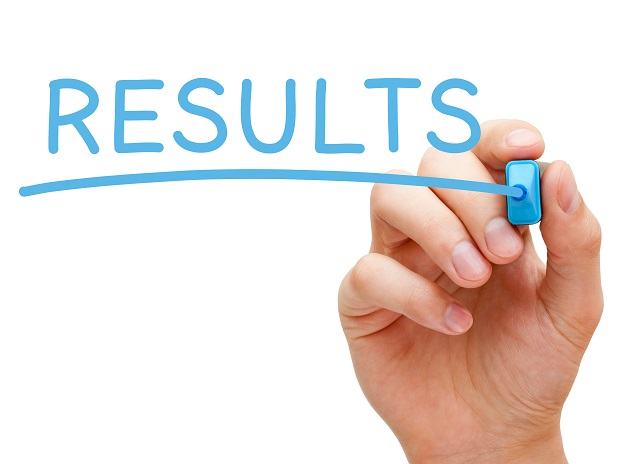 Среди показателей удовлетворённости по условиям для обучения

Удовлетворенность условиями проживания в общежитии 

оценивалась по критериям: удовлетворенность удобствами, отношениями с воспитателями, отношения с комендантом / заведующим.
Среди русскоговорящих студентов:

Общежитие №2: 3,34 балла. В этом общежитии студенты выше всего оценили «отношения с воспитателями»: 3,33.
Общежитие №4: 3,18 баллов. В этом общежитии студенты выше всего оценили «отношения с воспитателями»: 3,33.
Общежитие №5: 3,43 балла. Студенты одинаково оценили «удобства», «отношения с воспитателями»: 3,50. 


Также стоит отметить, что в 2023 студенты оценили отношения «студент – бухгалтерия» ниже, чем в 2022 году (3,83 и 4,53 соответственно).
Удовлетворенность условиями проживания в общежитии среди англоговорящих студентов по критериям: удовлетворенность удобствами, отношениями с воспитателями, отношения с комендантом / воспитателями.

Общежитие №2: 4,26 баллов. В этом общежитии студенты больше всего удовлетворены отношениями с комендантом / воспитателями: 4,34 балла.

Общежитие №4: 4,41 балла. В этом общежитии студенты больше всего удовлетворены отношениями  воспитателями: 4,45 балла.
Общежитие №5: 4,59 балла. В этом общежитии студенты больше всего удовлетворены отношениями с комендантом / воспитателями: 4,67 балла.


Также стоит отметить, что в 2023 студенты оценили отношения «студент – бухгалтерия» немного ниже, чем в 2022 году (3,68 и 3,93 соответственно), но всё равно это самый низкий показатель.
Удовлетворённость качеством работы деканата среди выпускников

Русскоговорящие выпускники: 4,34

Англоговорящие выпускники: 4,75







Удовлетворённость качеством медицинского обслуживания среди выпускников (Здравпункт, ПКЦ)

Русскоговорящие выпускники: 3,72/4,11

Англоговорящие выпускники: 4,73/4,57
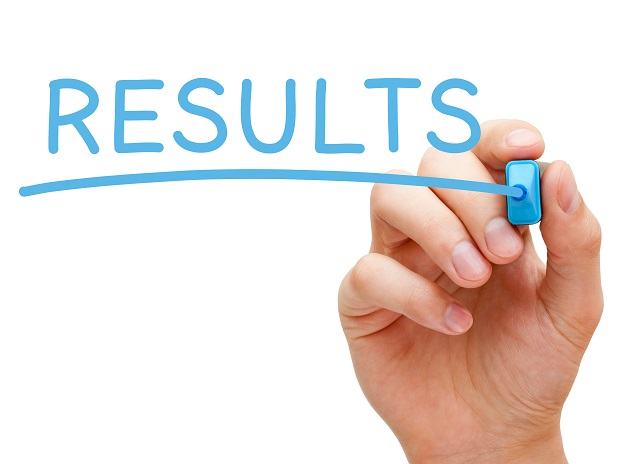 Таблица 4. – Критерии для оценки удовлетворенности качеством образовательного процесса – 2023
Рисунок 12. - Уровень удовлетворенности организацией учебного процесса в университете по оценке студентов ФИУ (русскоговорящие)
Таблица 4. – Критерии для оценки удовлетворенности качеством образовательного процесса – 2023
Рисунок 12. - Уровень удовлетворенности организацией учебного процесса в университете по оценке студентов ФИУ (русскоговорящие)
Таблица 4. – Критерии для оценки удовлетворенности качеством образовательного процесса – 2023
Рисунок 13. - Уровень удовлетворенности организацией учебного процесса в университете по оценке студентов ФИУ (русскоговорящие)
Таблица 4. – Критерии для оценки удовлетворенности качеством образовательного процесса – 2023
Рисунок 13. - Уровень удовлетворенности организацией учебного процесса в университете по оценке студентов ФИУ (русскоговорящие)
Таблица 4. – Критерии для оценки удовлетворенности качеством образовательного процесса – 2023
Рисунок 12. - Уровень удовлетворенности организацией учебного процесса в университете по оценке студентов ФИУ (англоговорящие)
Таблица 4. – Критерии для оценки удовлетворенности качеством образовательного процесса – 2023
Рисунок 12. - Уровень удовлетворенности организацией учебного процесса в университете по оценке студентов ФИУ (англоговорящие)
Таблица 4. – Критерии для оценки удовлетворенности качеством образовательного процесса – 2023
Рисунок 13. - Уровень удовлетворенности организацией учебного процесса в университете по оценке студентов ФИУ (англоговорящие)
Таблица 4. – Критерии для оценки удовлетворенности качеством образовательного процесса – 2023
Рисунок 13. - Уровень удовлетворенности организацией учебного процесса в университете по оценке студентов ФИУ (англоговорящие)
По результатам анкетирования можно сделать вывод, что русскоязычные выпускники-2023 удовлетворены качеством образовательного процесса в УО «ГрГМУ» с оценкой «хорошая степень удовлетворенности», англоязычные - «высокая степень удовлетворённости».
На факультете иностранных учащихся отмечается снижение уровня удовлетворённости (на -0,65 балла у русскоязычных и -0,12 балла у англоязычных студентов) (рисунок 14).
Рисунок 14. – Динамика уровня удовлетворенности организацией учебного процесса в университете (выпускники ФИУ 2021-2023 годов)
Для выяснения самооценки степени освоения практических навыков студентам был предложен перечень медицинских манипуляций (с учетом направленности подготовки на факультетах) с возможностью оценить свои знания по шкале:
1.	Могу выполнить самостоятельно;
2.	Выполнял(а) 2 и более раз- (а);
3.	Выполнял (а) 1 раз;
4.	Присутствовал (а) при выполнении;
Не присутствовал (а) при выполнении.
(Рисунки 15-16)
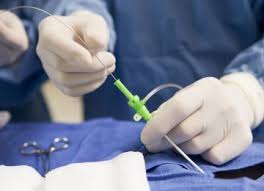 Более 50 % студентов могут самостоятельно выполнить: измерение артериального давления, пальпация молочной железы, запись ЭКГ.
Около 50% могут выполнить самостоятельно: подкожную инъекцию, внутримышечную и внутривенную инъекцию.
Рисунок 15. – Степень освоения медицинской манипуляции в период учебы (ФИУ англоязычные)
Более 50 % студентов могут выполнить самостоятельно внутримышечную инъекцию, измерение артериального давления, подкожную инъекцию, пальпацию молочной железы, внутривенную инъекцию, обследование с помощью гинекологических зеркал, постановку клизмы, обследование уха с помощью отоскопа. 
Около 50% могут выполнить самостоятельно: уход за трахеостомой, запись ЭКГ.
Около 30% студентов не ассистировали на хирургической операции.
Рисунок 16. – Степень освоения медицинской манипуляции в период учебы (ФИУ русскоязычные)
Всем студентам предлагалось назвать три самые любимые кафедры за все годы обучения
После анализа данных получили следующие результаты:
Среди студентов ФИУ самая любимая кафедра -  Акушерства и гинекологии (51,33 %). В 2022 и 2021 году эта кафедра также была среди лучших.   

Среди англоговорящих студентов 1-ое место у кафедры Акушерства и гинекологии (50,00 %), как и в 2022 и 2021 году. 

Среди русскоговорящих студентов 1-ое место у кафедры Акушерства и гинекологии (56,00%). В прошлом году первые места заняли кафедры: 1-ая кафедра внутренних болезней,  2-ая кафедра хирургических болезней (Рисунки 17-19).
Рисунок 17. – Самые любимые кафедры университета
(в %, ФИУ все)
Рисунок 18. – 
Самые любимые 
кафедры университета 
(в %, ФИУ англ)
Рисунок 19. – Самые любимые кафедры университета
(в %, ФИУ русск)
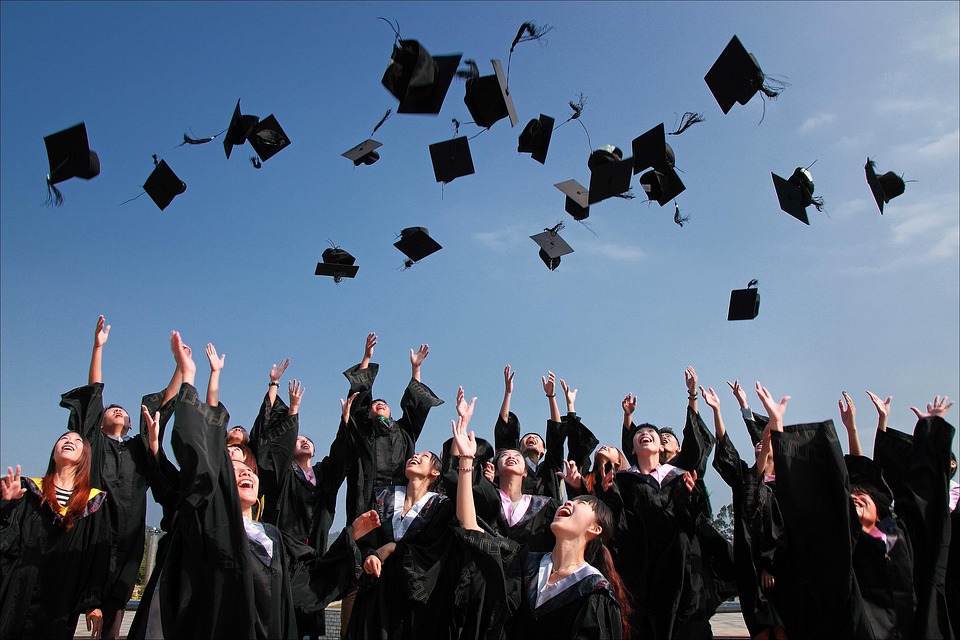 СПАСИБО ЗА ВНИМАНИЕ!